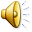 ВОСПИТАТЕЛЬ: ОЖИГАНОВА  НЕЛЛИ РИХАРТОВНА
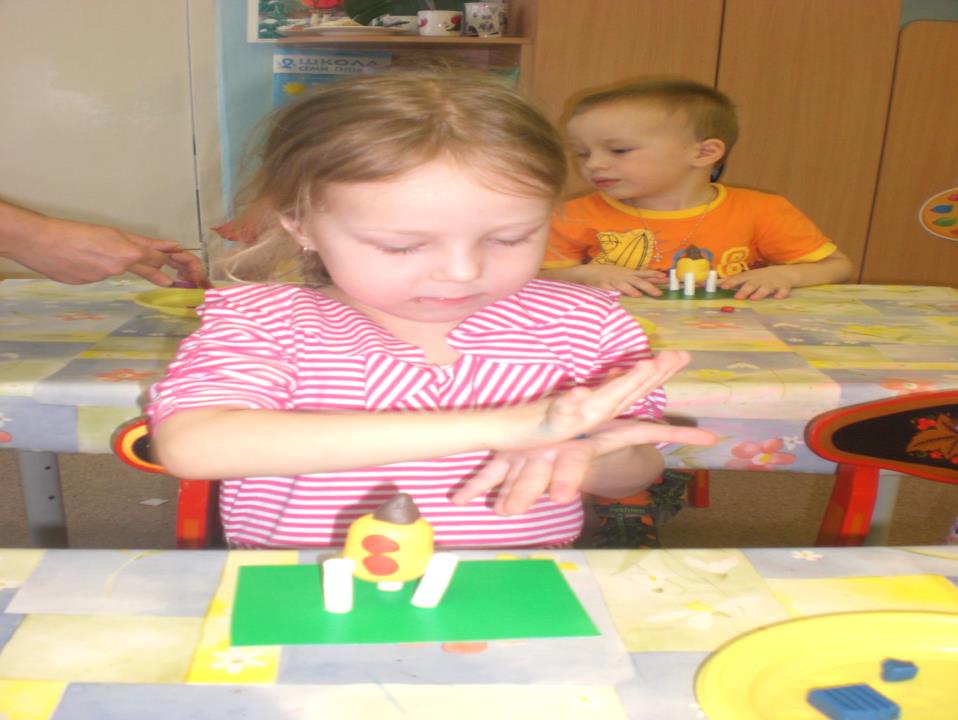